PROYECTO EJECUTIVO LINEA DE ALIMENTACION Y ADECUACION DEL PROYECTO DE LINEA DE CONDUCCION – TANQUE ELEVADO, SAN ISIDRO DE LOS PALOMINOS – ARROYO DE LOSMORENOI EN EL MUNICIPIO DE SAN FRANCISCO DEL RINCON, GTO.
PRESUPUESTO DE LA OBRA con IVA : $ 201,400.00
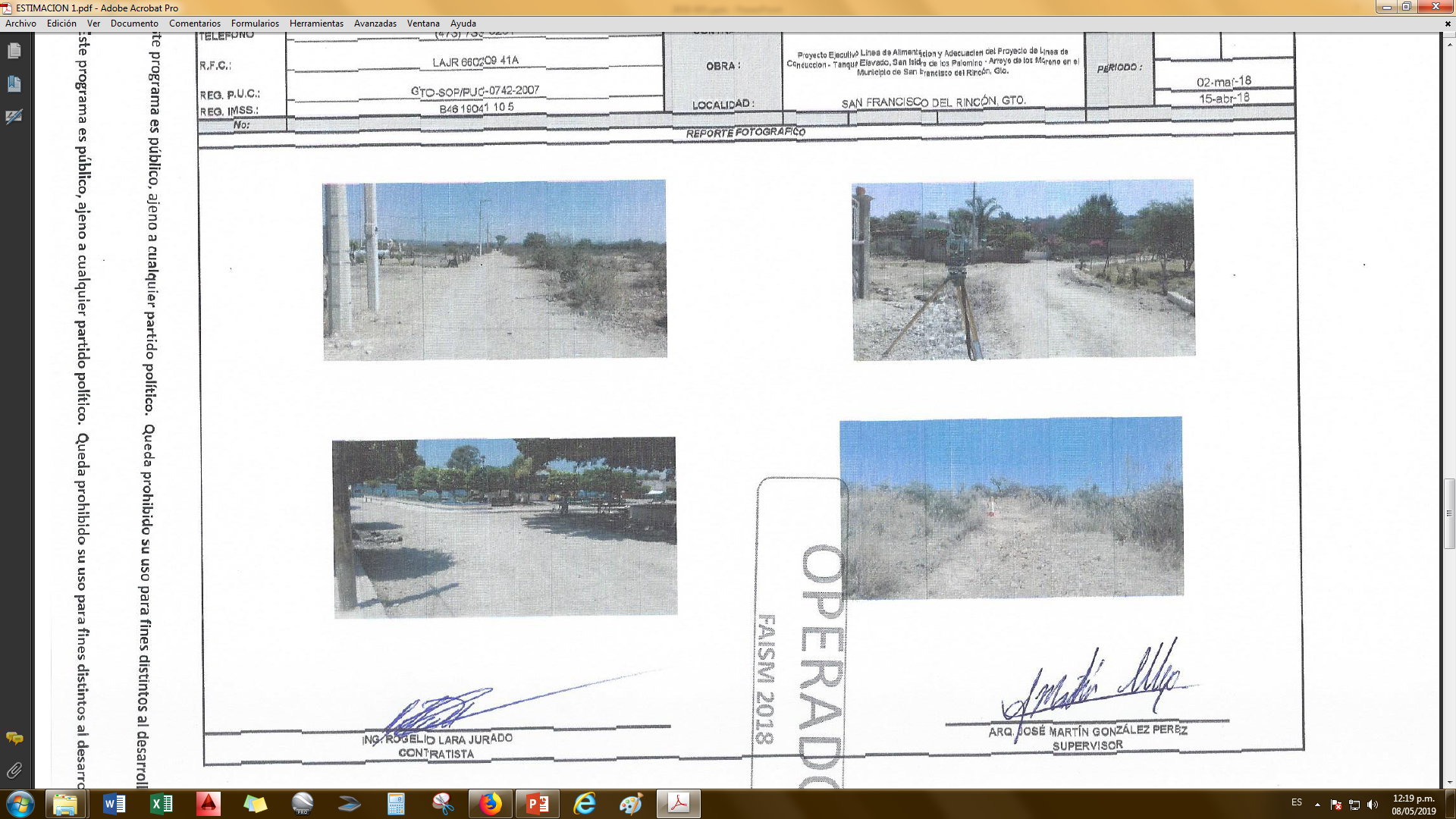 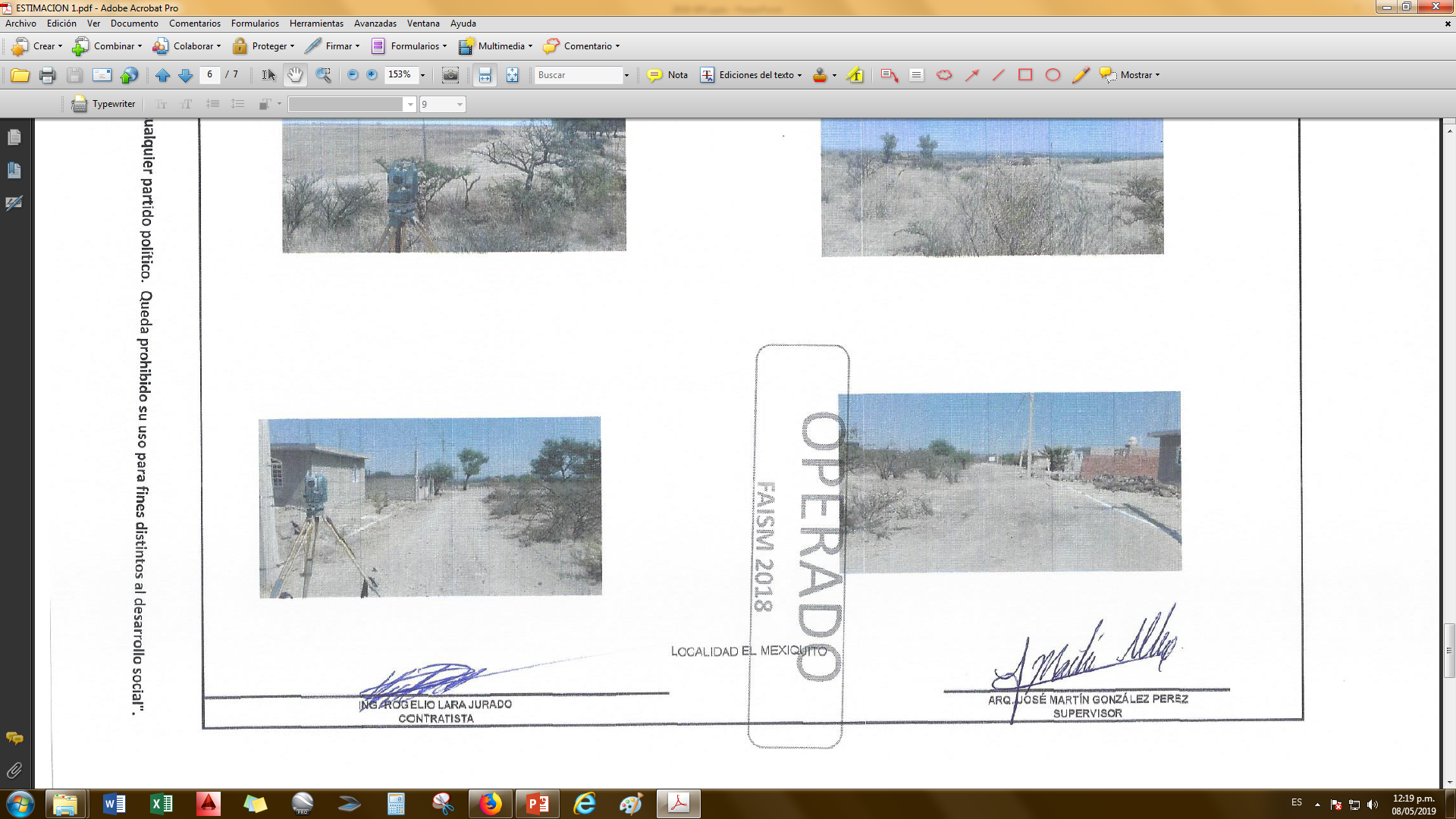 DESCRIPCION DE LOS TRABAJOS

LEVANTAMINETO TOPOGRAFICO.
ANALISIS Y PROPUESTA HIDRAULICA.
PROYECTO, PLANOS, CATALOGO DE CONCEPTOS Y PRESUPUESTO.
INTEGRACION DE EXPEDIENTE.
SAN FRANCISCO DEL RINCÓN, GTO.
1 DE 1